This work is licensed under the Creative Commons Attribution-NonCommercial-ShareAlike 4.0 International License. 
To view a copy of this license, https://creativecommons.org/licenses/by-nc-sa/4.0/
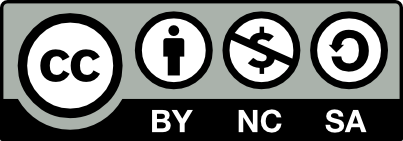 TIME MANAGEMENT (making space for Prosper and your career development)

Scheduling your time on the pilot
We recognise the difficulties that you might have carving out the time to engage with Prosper and hope that this map helps you to quickly see what has been covered so far. We also commissioned some sessions earlier in the pilot, with career coach Hannah Roberts on how you can take control of your time - 5 day time and energy challenge

Tip: if you want to make space for Prosper, try scheduling it into your calendar (either attendance at live events or catching up with on-demand resources) before you put other things in and protect this time, make it non-negotiable. Remember you are entitled to 0.1 FTE of your time with Prosper.
Journey through the year: If you’ve forgotten what the overall journey through the year looks like, remind yourself by clicking on the link. We are just coming to the transition between the second and third phase.
Researching organisations
Employer interviews
Personality traits
Strengths
Case studies
Career clusters
Searching job boards by skills
Interests
Values
Skills
EXPLORE
REFLECT 
(knowing yourself and personal development)
Know your key strengths/skills/attributes/values and use them to inform your career exploration/choices. Remember to return to this reflection during and after exploring. Don’t just park it, keep it in mind!
Why?

Exploring your options before deciding whether or not to act is empowering. It allows you to compare what you know about yourself to what a particular career/organisation/role is offering. Use the career clusters, employer interviews and former postdoc case studies for inspiration. But more importantly, take ownership of your own career exploration. If you’re unsure where to start, consider using the strategies we suggest  (in Exploring the career clusters part 2 on-demand resources) for researching organisations and searching job boards by skills. Remember, there’s no right or wrong, you’re just information-gathering at this stage. Consider reaching out to others for informational interviews, making connections on LinkedIn and embracing networking opportunities - use the resources (see ‘Tools for career development’) we provide to help.
Why?

Through Journaling and Coaching you will have already been engaging in self-reflection. Building self-awareness is important when it comes to career exploration and deciding what would really suit you. It also really helps when it comes to articulating these things to others - including employers! Try some self-assessment tools, challenge any assumptions you might be making, look carefully at your identity as a postdoc and think about your mindset in terms of knowing when/if it is time to move on.
Combining Reflect and Explore with your own assessment of your skills, are you aware of any skills gaps that you might need to fill, particularly if you have a specific career in mind? Be critical, but also be aware that many employers are flexible in their requirements and may take you on and then offer training and development opportunities once you are there. Informational interviews are a great way to get a feel for this.
Becoming aware of your skills
Skills identification
Building your skills inventory – helps to inform your CV and LinkedIn profile
Tools to identify your skills: DIY self-evaluation
Examples of key transferable skills and how postdocs have demonstrated them – Showcasing your skills to employers
The Self-assessment tools are an aid to self discovery, allowing you to reflect on your personality traits, strengths, skills, motivations, interests and values. Why not check out the Introduction to self-assessment video or our blog, try out some of the tools and record your findings in your journal to look back on.
Challenging your assumptions about other postdocs and careers beyond academia. Could these assumptions be getting in your way?
Identity Matters video and Considering Identity resources allow you to reflect on who you are and whether academia has become part of your identity.
Knowing when to cut your losses….p.s. its not a waste of time: exploring the sunk cost fallacy and setting yourself trigger points – just because you’ve spent X amount of time as a postdoc, it doesn’t mean this time has been wasted if you decide to leave and it shouldn’t be a reason to continue on either.
How to stop self-sabotage, develop self-confidence and reach your potential: on-demand resources coming soon
Exploring the career clusters part 1: what are the career clusters and what will you find in the cluster pages
Exploring the career clusters part 2: introducing two strategies to identify organisations/roles and careers that might interest you
The career clusters: browse the twelve career clusters and engage with the resources, hearing from employers about their organisations and what they are looking for in new recruits
Employer interviews: additional interviews with employers from a range of different organisations
Employer panel: hear from a diverse group of employers about the types of skills they are looking for
Where can your postdoc take you? and Former postdoc case studies are videos and interviews to inspire you as to what your postdoc can lead on to
Employer insights: some key themes that have emerged from employer co-creation in terms of key skills, competencies and mindsets.
Tools for career development
Practical tips for maximising the tools and strategies commonly used in career development and recruitment.
CVs: Understanding CVs and CVs beyond academia
LinkedIn: The basics of a LinkedIn profile
Networking: Introduction to networking, Understanding in-person networking events and Navigating the world of virtual networking events
Informational Interviews: portal resource and on-demand video 
Decoding job descriptions: taking a job description and breaking it down into the skills required and where you might have demonstrated these skills.
There will be more sessions/resources available on LinkedIn and CVs in the next quarter
Skills Development resources
Mural resources from social sessions
Co-creation with employers has given us insight into some of the most in-demand transferable skills. We have developed resources around these skills so you have an awareness of them, so that you can reflect on where you might have demonstrated them and whether you should seek to develop them further. There will be more skills development resources as we progress through the pilot.
Your fellow cohort members
You can still contribute to some of the Murals we have created in our social sessions:

Challenging your assumptions – what assumptions have you been making?

Your current work-related superpower – chance to reflect on your strengths and look at each others

The Ideal PI for your career development – give your thoughts as we try to create the ideal PI to support your career development in terms of their attributes and behaviours.
Hopefully you will have started to get to know each other through your coaching/buddy groups and interactions in live sessions. We encourage you to support and reach out to each other on Slack and use the following:

Cohort member Bios – check out each other Bios and add your own if you haven’t done so already

Career cluster preferences – see which of your fellow cohort members have similar interests to you and consider reaching out for a chat.
Leadership: Introduction to Leadership videos and resources

Creativity: How to create your next great idea

Communication: The secrets of storytelling (on-demand resources coming soon)